INDUSTRIAL REHABILIATATION
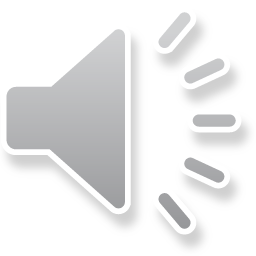 HY5CRT 10 -  ENVIRONMENTAL STUDIES AND HUMAN RIGHTS IN HISTORICAL OUTLINE (MODULE –V)              
                                                                             LIGI K THOMSON
REHABILITATION OF INDUSTRIES AND INDUSTRIAL SCIKENESS
A sick unit is one which is unable to support itself through the operation of internal resources.  Thus the industries are forced to depend on the exter­nal sources for funds of their long-term survival
 CAUSES 
 INTERNAL CAUSES
 Finance
Technology
. Labour
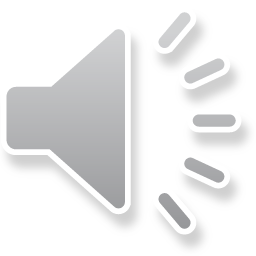 . Production
Location
External Causes
Infrastructure
Finance

Sick Industries Companies Act, 1985 (SICA) 
The act was enacted to speed up the process of revival of sick companies and to wind up those companies which could not be revived. A board was formed to implement and direct the rehabilitation schemes and examine and modify the schemes which were failing to address the issue. The board was named as BIFR (Board for Industrial and Financial
Reconstruction)as mentioned in the introduction. The board had the power to grant relaxations to the sick companies.
Objectives of SICA
To detect the sick companies and provide an opportunity for the revival of the company.
To rehabilitate the sick units if it is feasible or to help them with the winding-up scheme.
To expedite the procedure of winding up of the sick company if there is no chance for the revival of the sick company.
To curb the wastage of resources of public and private sectors as the economy of the country is affected
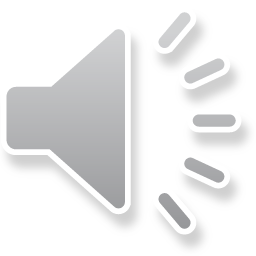 To safeguard the workers of the sick units as far as possible.
Loopholes in the act were exploited by the management to gain the benefits and raise the funds. Amendments were made to stop the misuse of loopholes.
Preparation and Sanction of a Scheme for Revival
Revival and rehabilitation measures
The government undertake the following measures to revive and rehabilitate the sick industrial units.
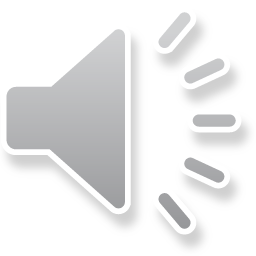 Financial Assistance
Organisational measures
Fiscal Concessions
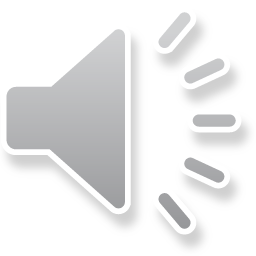 THANKYOU